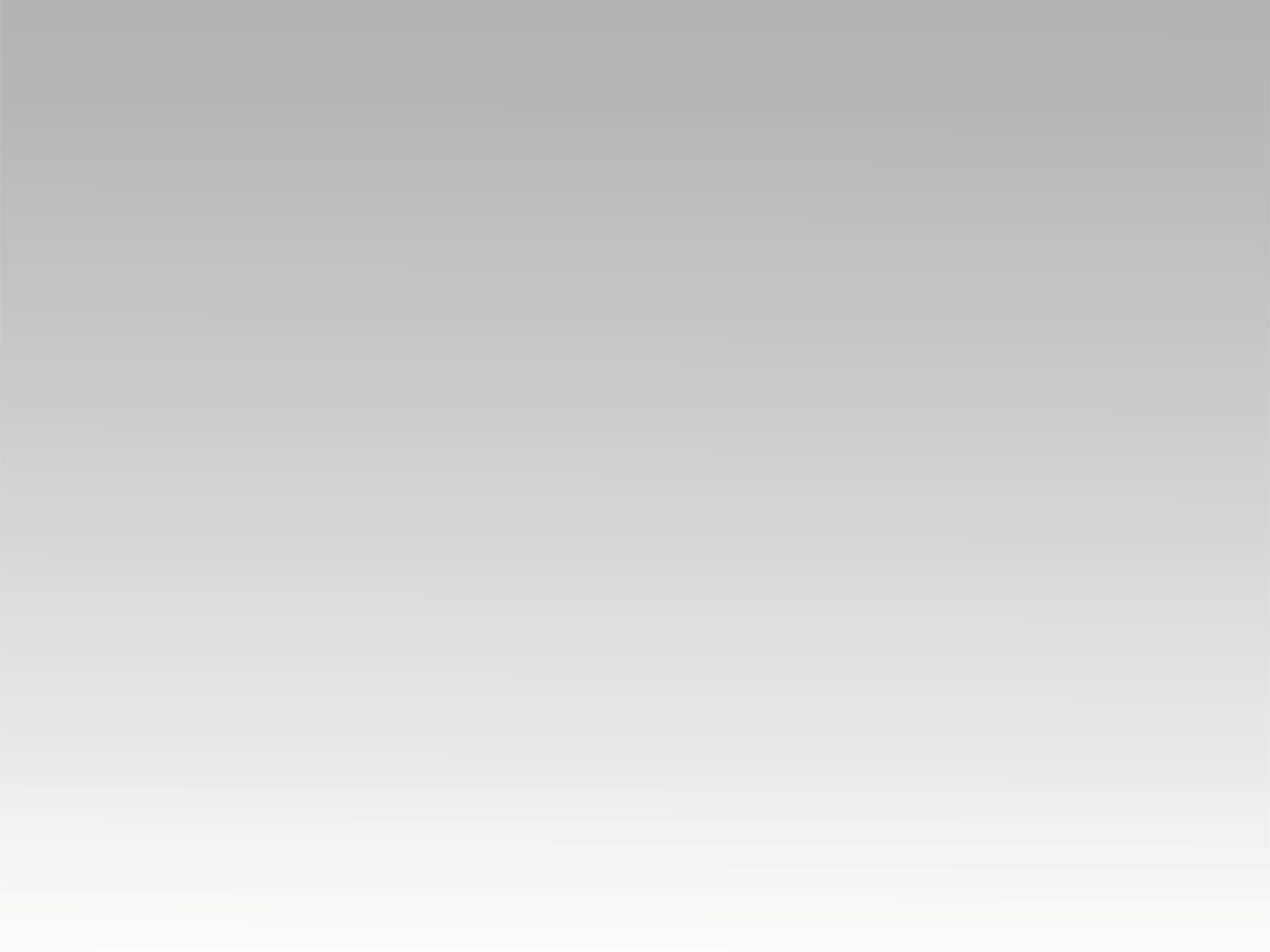 تـرنيــمة
قلبي أسير
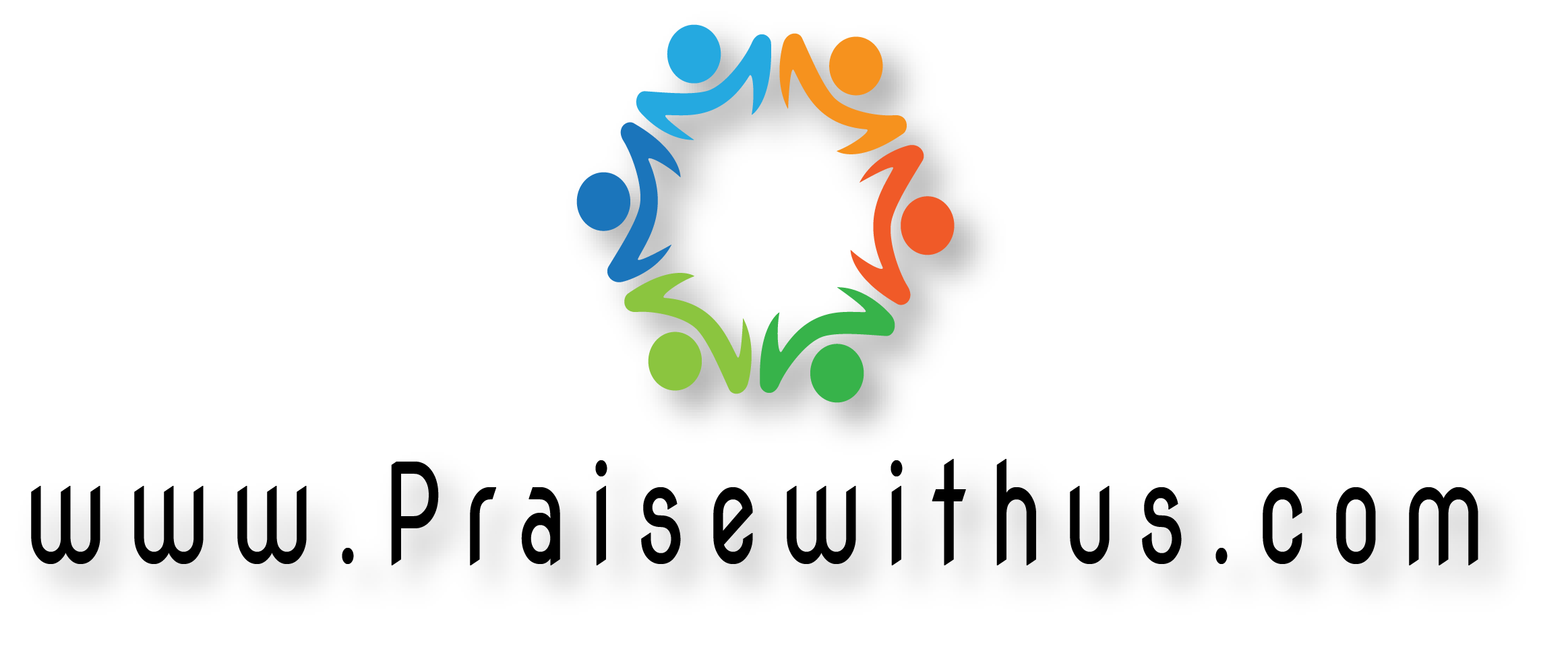 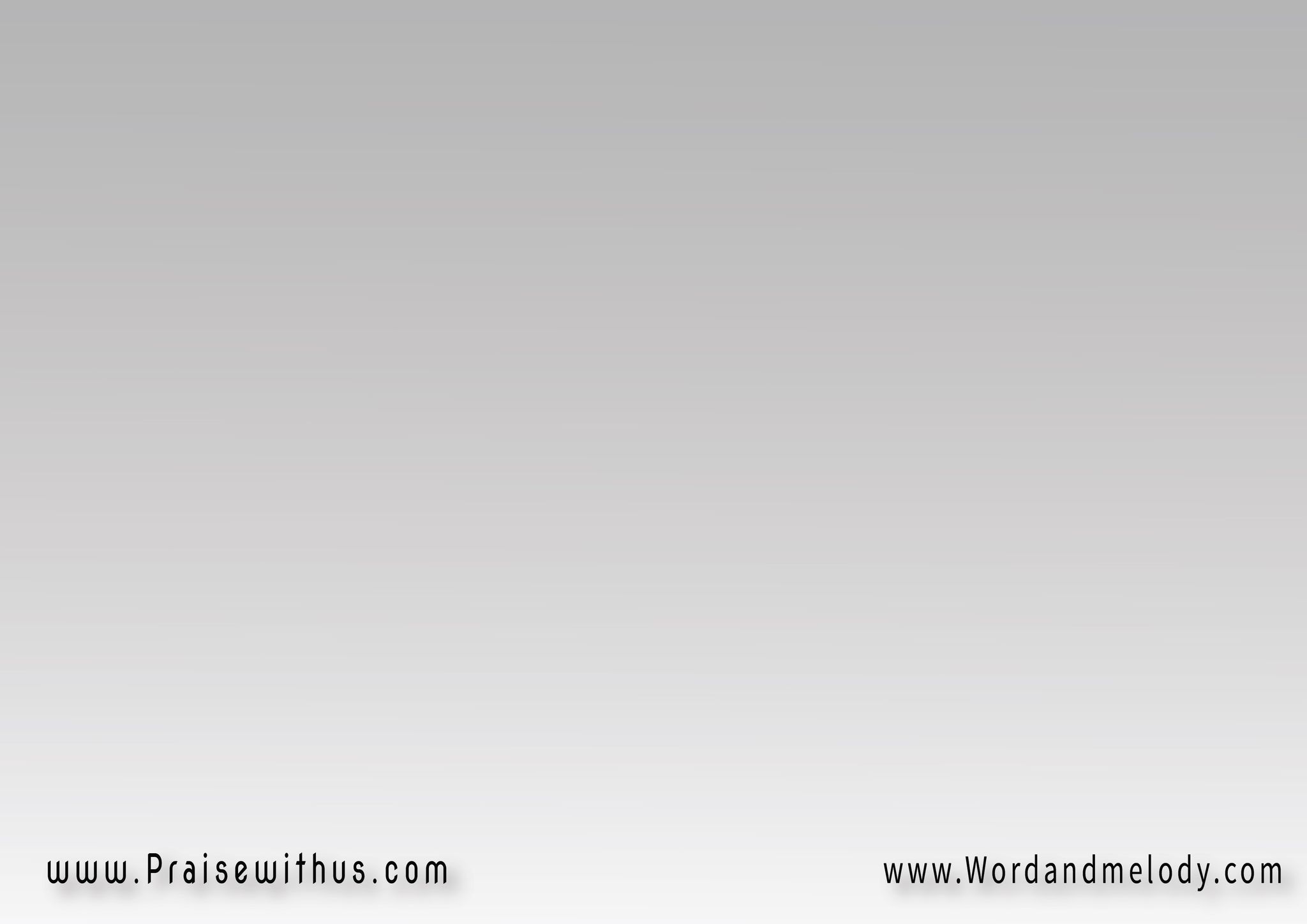 1- 
(قلبي أسِير نِعمِتك  
وِعَمَلها في قلب حَيَاتيأنا مَديُـون لِرَحمِتك   
مِن بدَاياتي لِنهاياتـي)2
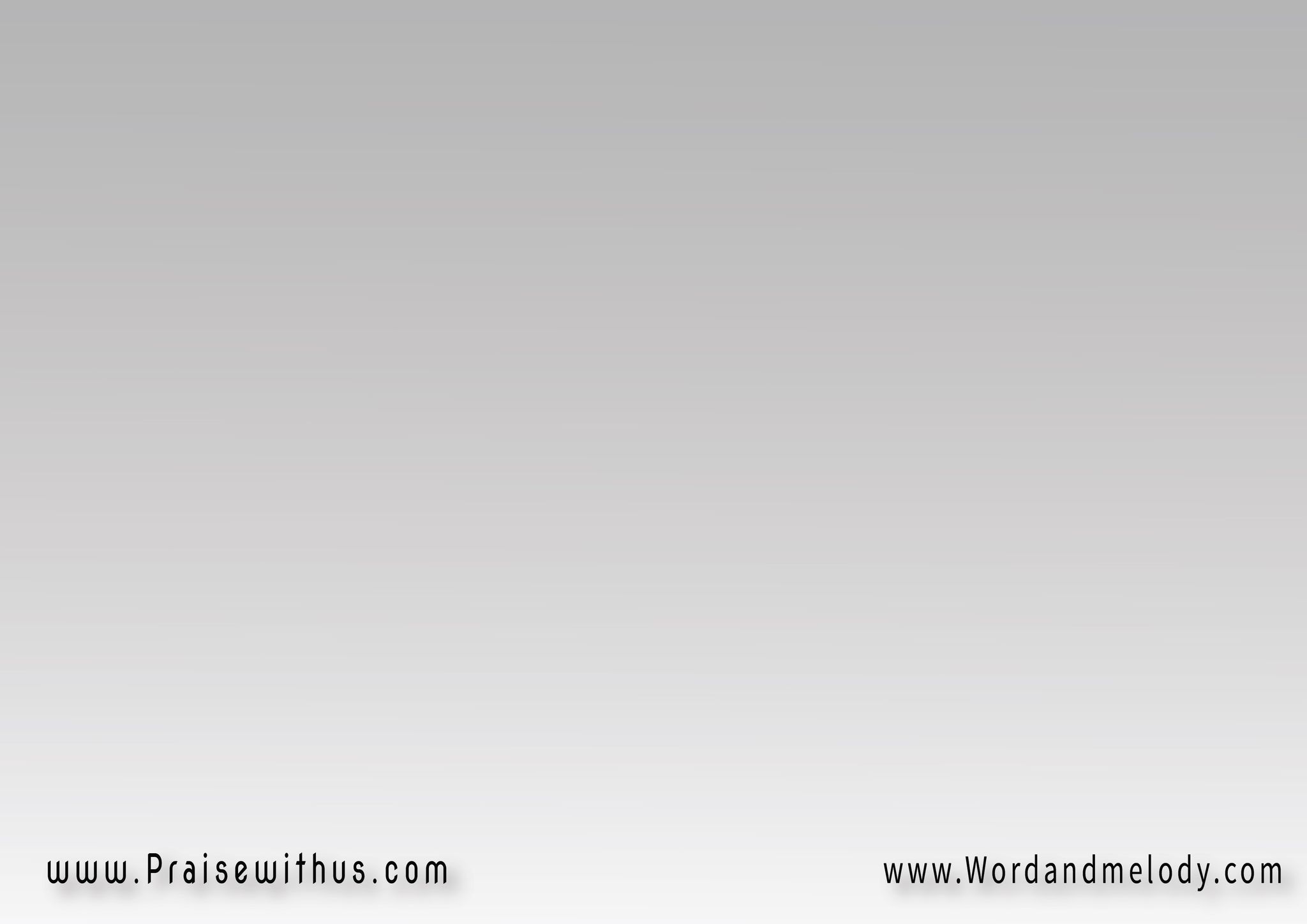 جبتِني مِن المَزَابل   
وِصَنعت لي اِسم جديدوِكُنت رَاجع وِقابل   
تِقبَلنــي ضِمن العَبيد(قلبي أسِير)3 نِعمِتك
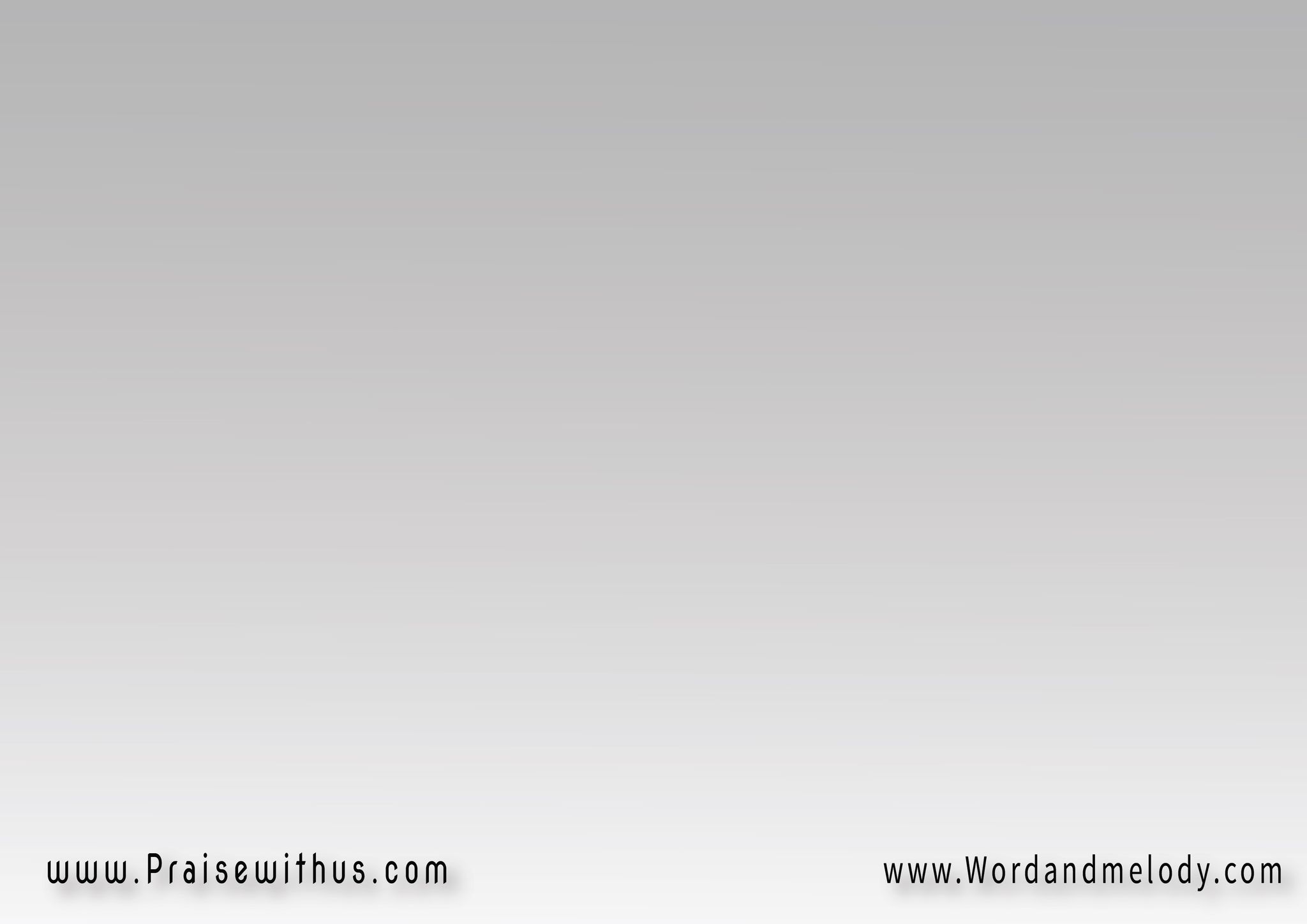 2- 
(قلبي رَهِين كِلمِتك   
وَجِّهني منين ما تريددانا مِشتاق في سِكِّتك   
صُوتك في حَيَاتي يزيد)2
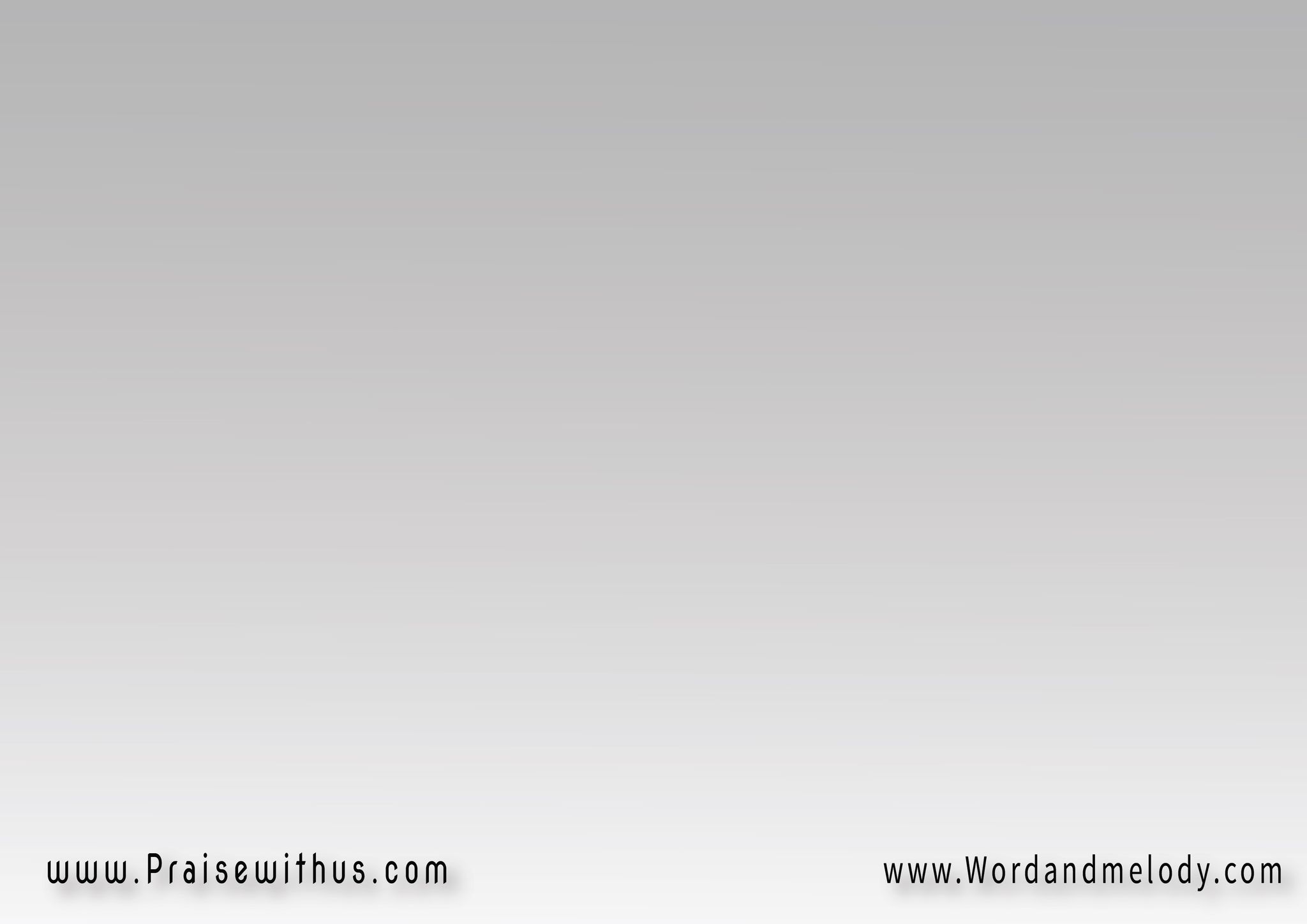 وَاتحَرَّك وَأنا شَايفك  
ببسَاطِة عِين عَارفَاكوَاعِيش لَك وَأنا خَايفَك   
بقدَاسِة ناس عَايزَاك(قلبي رَهِين)3 كِلمِتك
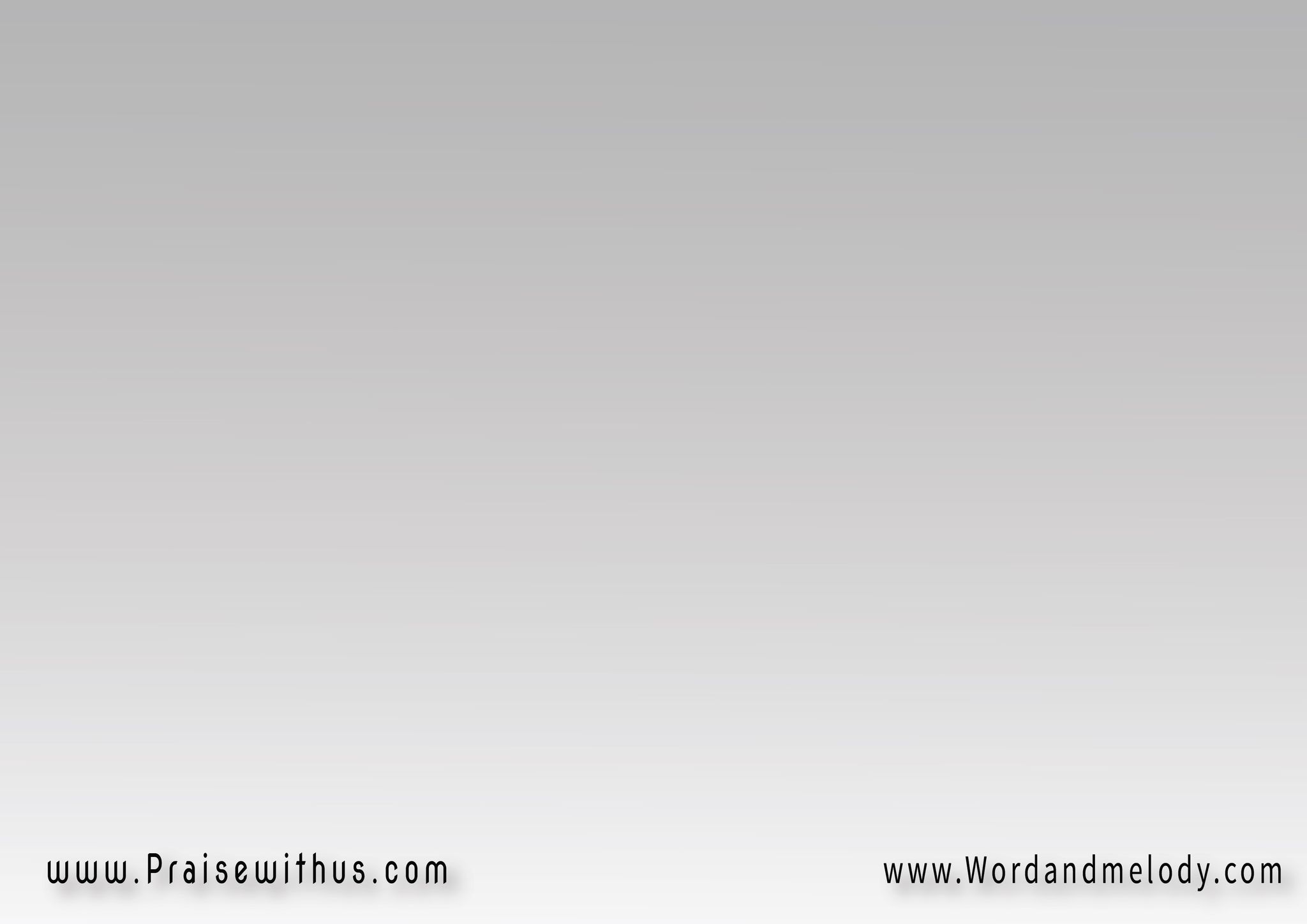 3- 
(قلبي شَهيد خِدمِتك   
وَاضَيَّع فِيها الغَالِــيأعلِن اِسمَك وِفِديِتَك   
وِصَليبَك وَانكِر حَالي)2
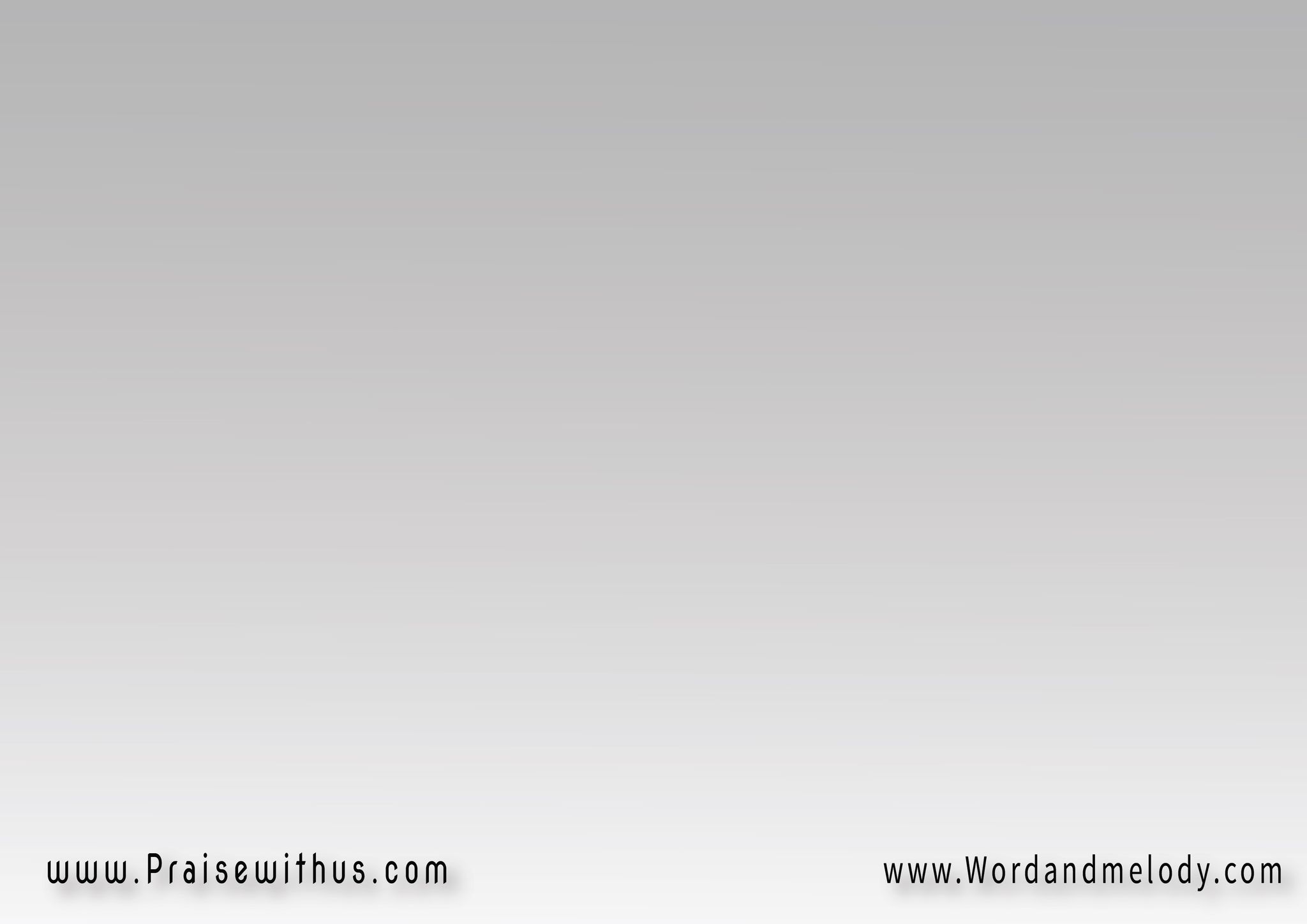 يدّ عَلى المِحرَاث   
وِبالتَّانيَة بامسَح دُمُوعِيناسِي كُلّ اللي فات   
وِصَوَابعِي لأجلك شُمُوعِي(قلبي شَهِيد)3 خِدمِتك
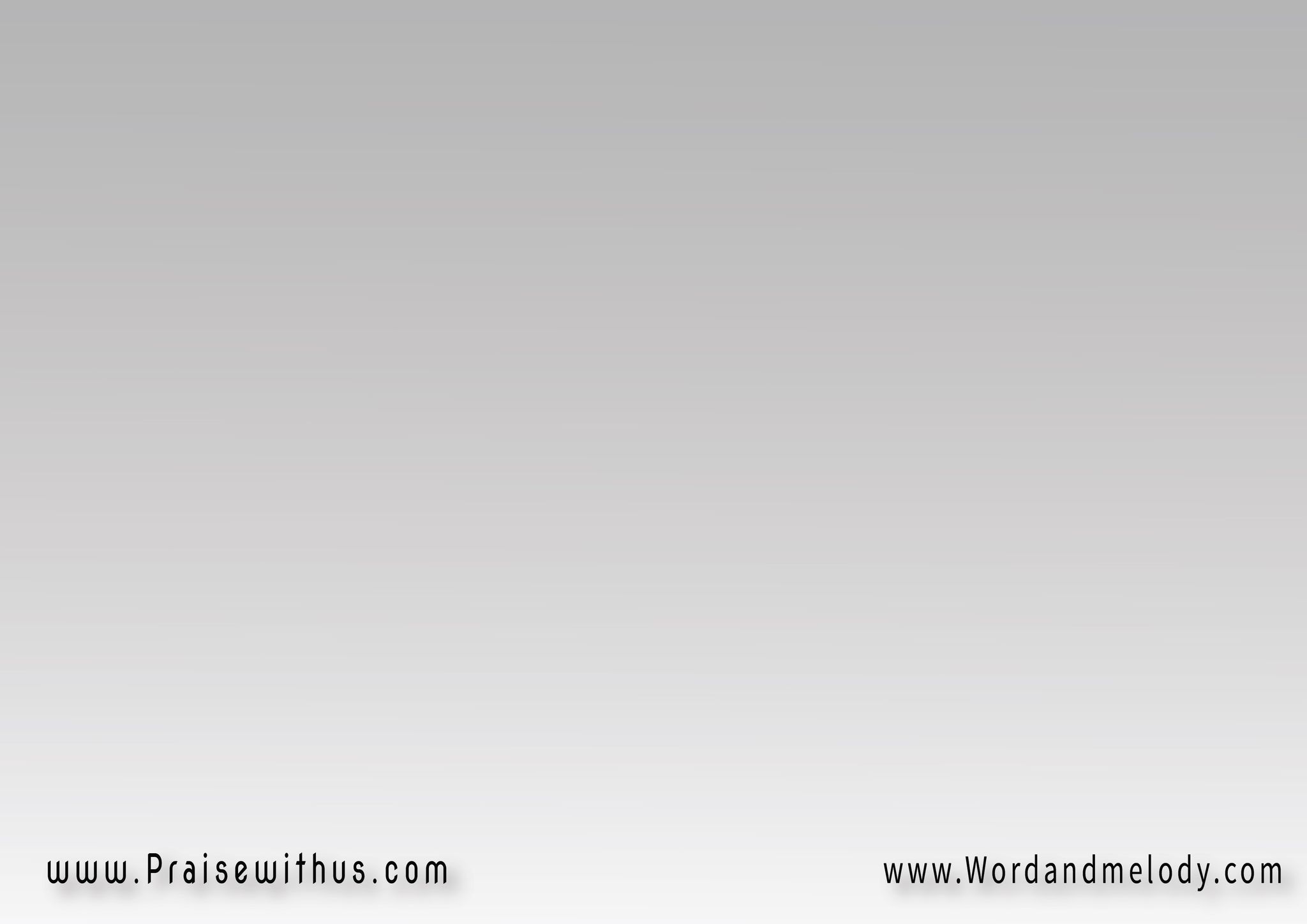 4- 
(قلبي مُنـــــــاه مِجِيِّتكوِيكون في سِرَاجي الزِّيتمَعَ حَكِيمَات بَيْعِتك   
كَعَذارَى لازِمنا البيت)2
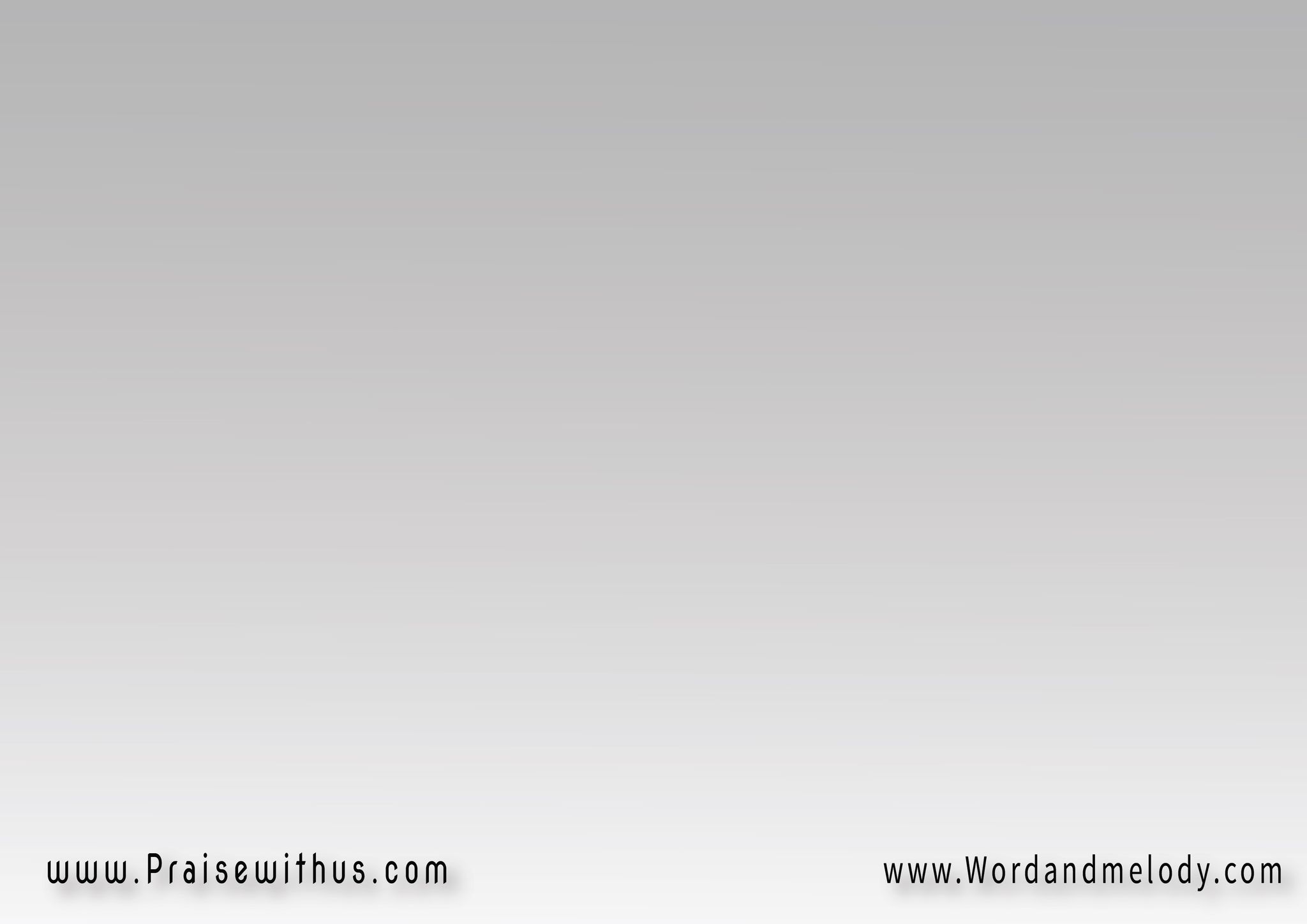 سَهَري لاسمك باغَنِّي   
وِنَشيد يجُرّ نَشيدعَارِف إنَّك سَامِعني   
يا يَسوع رَبِّي الوَحِيد(قلبي مُناه)3 مِجِيِّتك
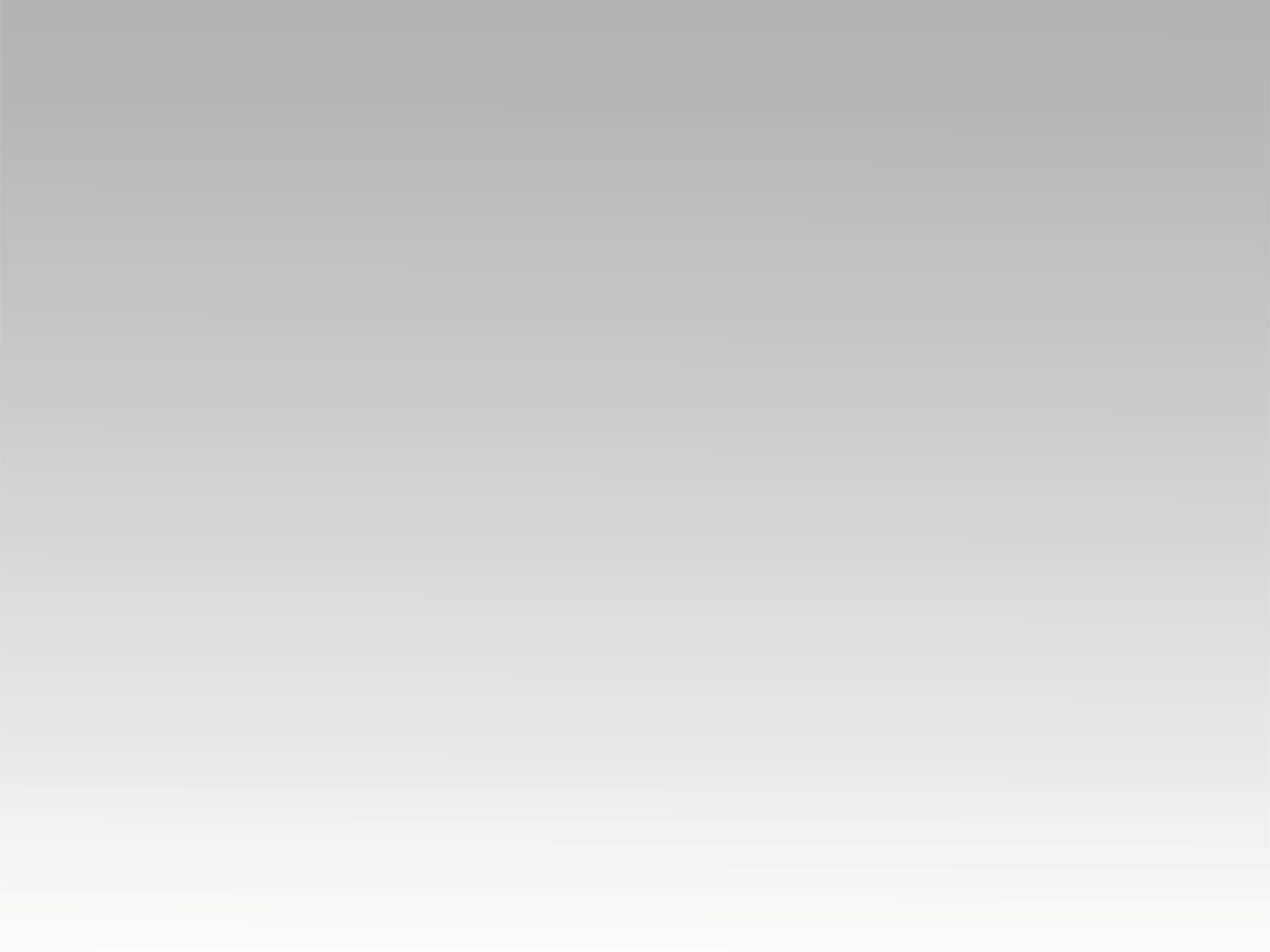 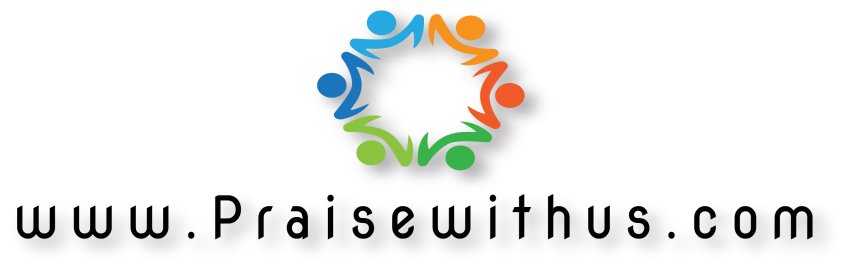